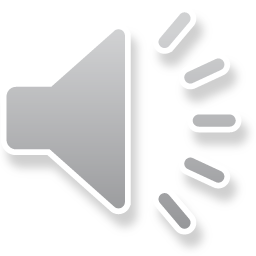 Messages to ALL students, from the Pastoral Team…
“It is during difficult times like these where you all shine brightest and remind me how privileged I am to work with you all. Keep it up. You are doing brilliantly.”
Mr Jennings
"Keep calm, keep going and remember that your best is ALWAYS good enough!"
Mr Riley
“I hope you believe in yourself as much as I believe in you”
Miss Waterston
“You are the reason I love my job so much. Thank you ”
Mrs Seedall
“I am so proud of how well you are attending your lessons and showing willing, even in these tough times. Keep being amazing!”
Miss Rigby
Focus on the positives, stay positive and positive things will happen to you
Mrs Wilson
“I always tell students in assembly to step up and take part. And it makes me so proud to see that virtually the whole school has done that!”
Mrs Coburn
“Allow yourself to be as proud of yourselves as we are of you for everything you have achieved during these difficult times. Be especially proud of the good things that you have done which have gone unnoticed and the progress that you have made which no one else has seen”
Mr Holland
We are so proud of you ALL! You’ve got this!
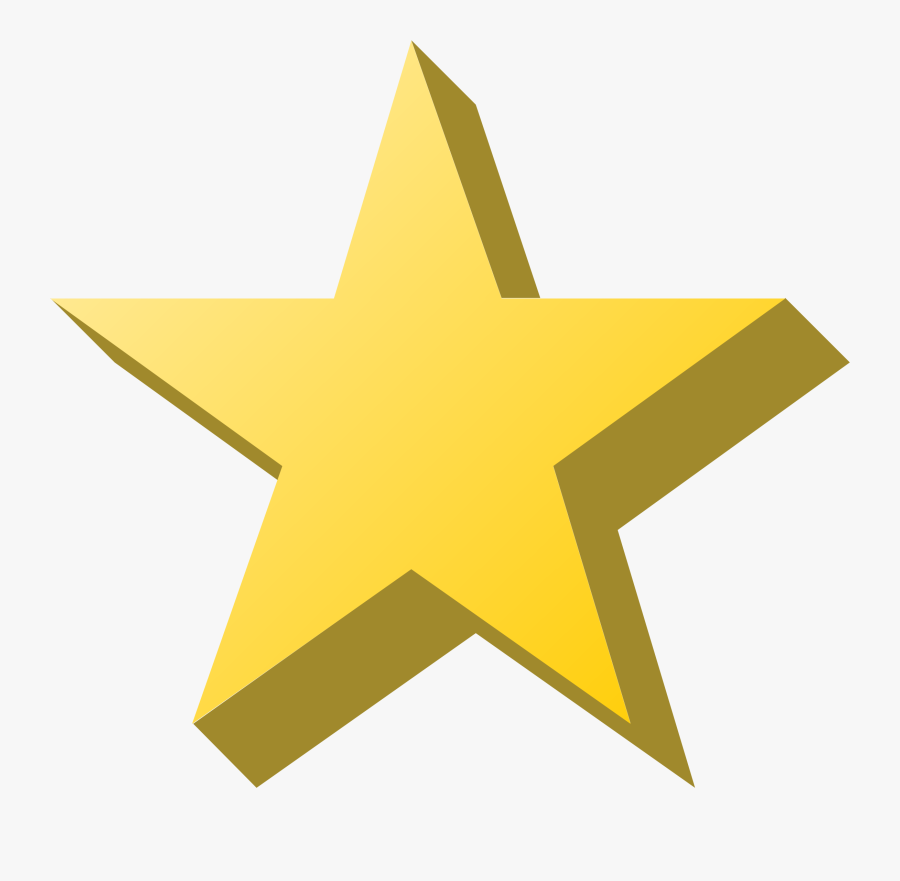